قلق الطلبة من الأمتحانات الألكترونية   الأسباب والحلولالجزء الأول
أعداد
أ.م.د. علي محسن ياس العامري 
قسم الأرشاد النفسي والتوجيه التربوي
كلية التربية الأساسية  / الجامعة المستنصرية
أهداف الورشة
1- تعريف الطلبة بمعنى القلق الأمتحاني وأسبابه  ووانواغه ومصادره  وأثاره النفسية والأكاديمية.
2- تعريف معنى الأمتحانات الألكترونية وأهميتها ومميزاتها وجوانب القصور فيها.
3- التعرف على أسباب قلق الطلبة من الأمتحانات الألكترونية.
4- التعرف على الحلول المقدمة لتبديد القلق والخوف لدى الطلبة.
تعريف قلق الامتحان
هو نوع من أنواع القلق المرتبط بمواقف الامتحان حيث تثير هذه المواقف في الطالب شعوراً بالانزعـاج والانفعالية وهي حالة انفعالية وجدانية ، تظهر على الطالب في الموقف السـابق للامتحـان ، أو موقـف الامتحان ذاته وتتسم هذه الحالة بالشعور بالتوتر والقلق والخوف من الامتحان.
  بأنه حالة يمر بها الطالب نتيجة الزيادة في درجـة الخوف والتوتر أثناء المرور بموقف الامتحان، وكذلك الاضطراب في النـواحي الانفعاليـة والمعرفيـة والفسيولوجية.
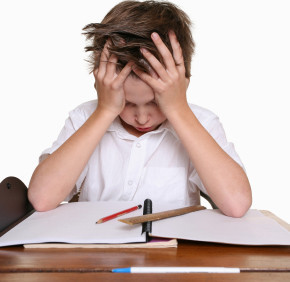 سمة شخصية في موقف محـدد ويتكـون مـن الانزعـاج والانفعالية، ويعرف الانزعاج بأنه اهتمام معرفي يتمثل في الخوف من الفشل بينما الحالة الانفعالية هـي ردود أفعال الجهاز العصبي ويمثل هذين المكونين ( الانزعـاج ) و ( الانفعاليـة ) أبـرز عناصر قلق الامتحان. 
  يطلق عليه قلق التحصيل أو قلق الأختبار في بعض الأحيان وهو نوع من قلق الحالة المرتبط بمواقف الامتحان بحيث تثير هذه المواقف في الطالب شعورا بـالخوف والهـم عنـد مواجهتها.
لماذا يقلق الطالب؟
هناك أسباب كثيرة تؤدي إلى حصول قلق الامتحانات، وظهور القلق عند بعض الطلاب والطالبات، وهي مرتبطة بثلاثة عوامل رئيسية  
أولا: أسباب تتعلق بالمادة أو المنهج:
- صعوبة المنهج.
- طول المنهج.
- لغة المادة.
- تشابه المعلومات داخل المادة الواحدة.
ثانياً : أسباب تتعلق بأستاذ المادة, ومن ذلك:
- كثرة تخويف التدريسي لطلابه.
- ممارسة بعض التدريسيين الغموض الشديد في الأسئلة.
- تركيز بعض التدريسيين أثناء الامتحان على وضع الأسئلة من أجزاء يسيرة من المنهج، وإهمال بقية المنهج.
ثالثاً: أسباب تتعلق بالطالب وهي أكثرها وأهمها:
- ضعف الإعداد للأمتحان.
- الخبرات السلبية السابقة للطالب نفسه.
الخبرات السلبية السابقة التي مر بها غيره من الطلاب؛ مما يجعله يعمم هذه الخبرات السلبية و يقيسها على نفسه.
ضعف معدل السعي بالمادة .
أنواع قلق الامتحان
1- قلق الامتحان الطبيعي:  
وهو قلق الامتحان المعتدل ، ذو التأثير الايجابي المساعد ، والذي يعتبر قلقاً دافعياً يـدفع الطالـب للدراسة والاستذكار والتحصيل المرتفع ، وينشطه ويحفزه على الاستعداد للامتحانات وييسر أداء الامتحان.
2- قلق الامتحان الحاد الغير طبيعي:  
وهو قلق الامتحان المرتفع، ذو التأثير السلبي المعوق، حيث تتوتر الأعصاب ويـزداد الخـوف والانزعاج والرهبة، ويستثير استجابات غير مناسبة، مما يعوق قدرة الطالب على التذكر واسترجاع المعلومات والفهم، ويربكـه حين يستعد للامتحان، ويعسر أداء الامتحان، وهكذا فإن قلق الامتحان الحاد { الزائد أو المرتفع }، قلق غير ضروري ويجب خفضه وترشيده.
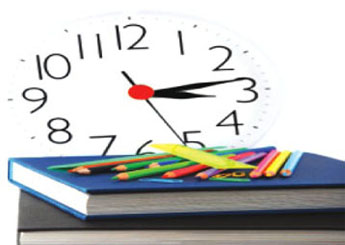 مصادر قلق الامتحان
1- طموحات وتوقعات واهتمامات بالأسرة.
2. استعداد الطالب نفسه.
3.  التدريسي  وطرائق التدريس المتبعة.
4. طرائق التقويم المتبعة والظروف المحيطة بالامتحانات.
5. عادات الدراسة السيئة.
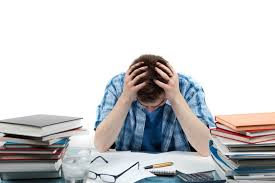 مكونات قلق الامتحان
المكون المعرفي:حيث ينشغل الفرد بالتفكير في تبعات الفشل، مثـل فقـدان المكانة والتقدير، وهذا يمثل سمة القلق.
 المكون الانفعالي:حيث يشعر الفرد بالضيق والتـوتر والهلـع مـن الامتحانات، وبالإضافة إلى مصاحبات فسيولوجية ، وهذا يمثل حالة القلق  
 المكون السلوكي: ( المكون العقلي الذي يؤثر على أداء الطالب ) فهي المسئولة عن تقليص الأداء لدى الطالب بما تبعثه في كثير من الأحيان من استجابات لا تكون مناسبة.
المكون المعرفي
الأفكار السلبية
المكون السلوكي 
الغش ، مخالفة الألتزام بالزي ، عدم أحترام التعليمات الأمتحانية
المكون النفسي الأنفعالي
 نقص الثقة بالنفس والارتباك والخوف والعصبية الشديدة
المكون الفسيلوجي
 الغثيان والإغماء وتصبب العرق وارتعاش اليدين
قلق الأمتحاني
التفسيرالنظري للقلق الأمتحاني
يعتبر قلق الامتحان وليد عملية التفاعل بين العوامل الشخصية للفرد، وبين عوامل الموقف الاختباري. وتجتمع هذه العوامل لتدعم المكونات المعرفية التي بدورها تحفز المكونات الانفعالية ، وتظهر بعض المظاهر النفسية ، كنقص الثقة بالنفس والارتباك والخوف والعصبية الشديدة ، وبعض المظاهر الفسيولوجية، كالغثيان والإغماء وتصبب العرق وارتعاش اليدين وكلها وسائل تكيف سلبية يلجا إليها  الطالب لتجنب موقف الامتحان.
وبالتالي فهو يمثل ظاهرة سلوكية وعقلية تجمع بين النمطين السلوكي الظاهر والعقلي المستتر، وله جانبين احدهما ايجابي ومحفز يدفع الطالب إلى تحقيق أداء أفضل، وبهذا فهو يعمل كدافع وظيفته استثارة الاستجابات المناسبة لموقف الامتحان. والجانب الآخر سلبي يعيق الطالب لبلوغ أهدافه، وبهذا فهو يعمل كمعوق لسلوك الطالب ويثير استجابات غير مناسبة لموقف الامتحان.
عوامل قلق الامتحان
نقص الثقة بالنفس.
 الانفعالية: وهي الاستجابات غير الإرادية المصاحبة للموقف الامتحاني  
  الخوف والرهبة من الامتحان.
  الضغط النفسي للامتحان.
 الخوف من الامتحانات الشفوية المفاجئة.
 الصراع النفسي المصاحب للامتحان.
 الاضطرابات النفسية والجسمية المصاحبة للامتحان.
أعراض ومظاهر قلق الامتحان
هذه الأعراض والسلوكيات الفسيولوجية والانفعالية والعقلية وسلوكية  تربك الطالب وتعيقه عن المهام الضـرورية للأداء الجيد في الامتحان لكونها مرتبطة بوسيلة التقييم ، وقد تكون معززة من قبـل الأسـرة  باعتبار أن نتيجة الامتحان ستؤدي إلى مواقف مصيرية في مستقبل الطالب.
1.التوتر والأرق وفقدان الشهية، وتسلط بعض الأفكار الوسواسية قبيل وأثناء ليالي الامتحان.
2. كثرة التفكير في الامتحانات والانشغال قبل وأثناء الامتحان في النتائج المترتبة عليها
3.تسارع خفقان القلب مع جفاف الحلق والشفتين وسرعة التنفس وتصبب العرق، وألم البطن والغشيان.
4.الشعور بالضيق النفسي الشديد قبل وأثناء تأدية الامتحان
5-الخوف والرهبة من الامتحان والتوتر قبل الامتحان.
6.اضطراب العمليات العقلية كالانتباه والتركيز والتفكير.
7. الارتباك والتوتر ونقص الاستقرار والأرق ونقص الثقة بالنفس.
8. تشتت الانتباه وضعف القدرة على التركيز واستدعاء المعلومات أثناء أداء الامتحان.
9.الرعب الانفعالي الذي يشعر فيه الطالب بأن عقله صفحة بيضاء، وأنه نسى ما ذاكر بمجرد الإطـلاع على ورقة أسئلة الامتحان
10. وجود تداخل معرفي، يتمثل في أفكار سلبية غير مناسبة عن الامتحانات، ونقص إمكانية المعالجة المعرفية للمعلومات
أسباب قلق الامتحان
1- نقص المعرفة بالمواضيع الدراسية.
2. نقص الرغبة في النجاح والتفوق.
3. وجود مشكلات في تعلم المعلومات أو تنظيمها أو مراجعتها قبل الامتحان، أو استدعائها في موقف الامتحان ذاته.
4. ارتباط الامتحان بخبرة الفشل في حياة الطالب، وتكرار مرات الفشل.
5. قصور في الاستعداد للامتحان كما يجب، وقصور في مهارات اخذ الامتحان.
6. التمركز حول الذات، ونقص الثقة بالنفس.
7. الاتجاهات السلبية لدى الطلبة.
8. صعوبة الامتحانات والشعور بان المستقبل يتوقف على الامتحانات.
9. الضغوط البيئية ، وخاصة الأسرية، لتحقيق مستوى طموح لا يتناسب مع قدرات الطالب.
10. الضغوط المباشرة، حين يتعرض الطالب للتهديد أو يواجه الفشل.
11. محاولة إرضاء الوالدين  والمنافسة مع الرفاق.
12. اكتساب قلق الامتحان حين يقترن بمثيرات منفرة مثل التقييم الاجتماعي السالب، والمصاحبات الفسيولوجية غير السارة.
13. العجز المتعلم وتوقع الفشل ونقص السيطرة
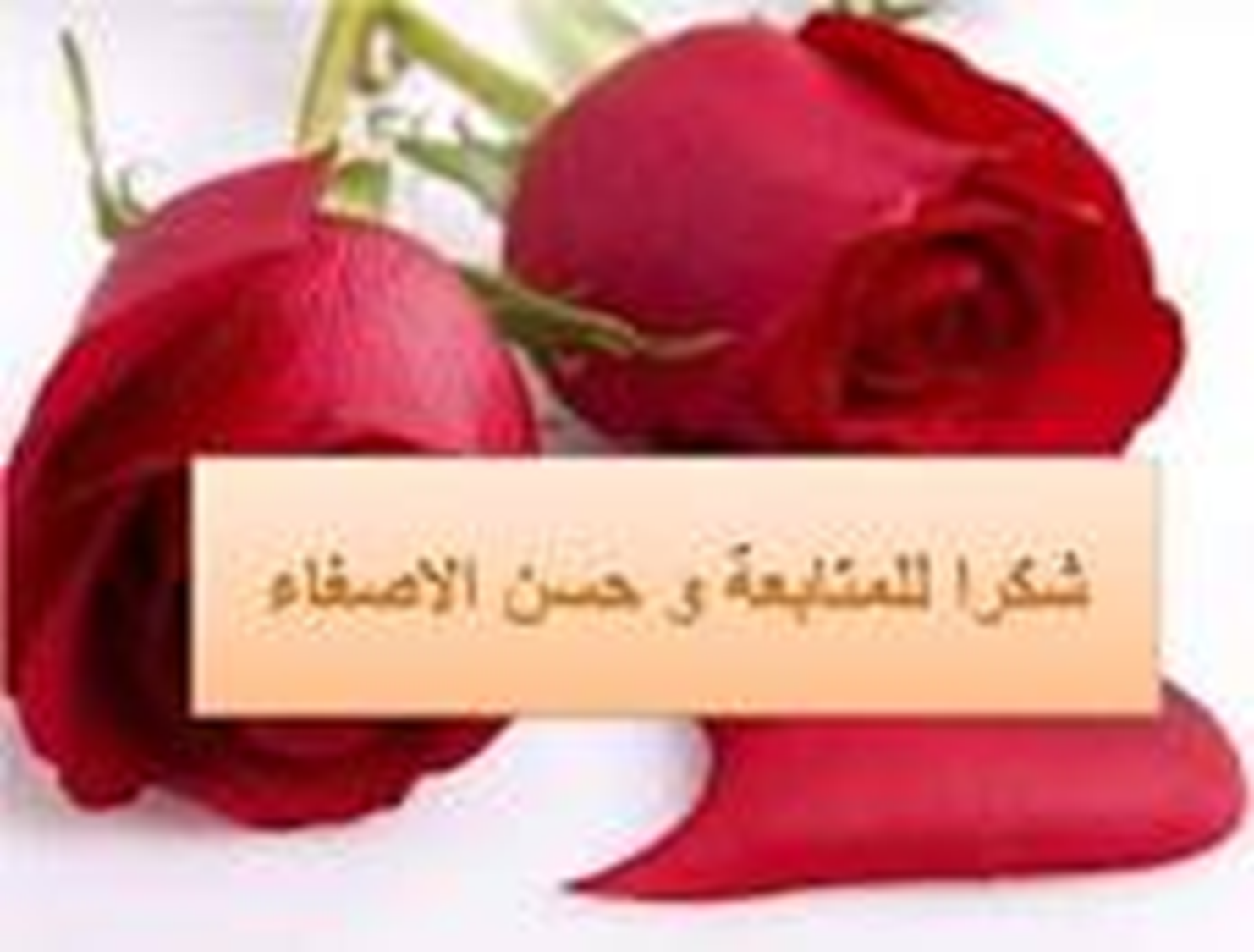